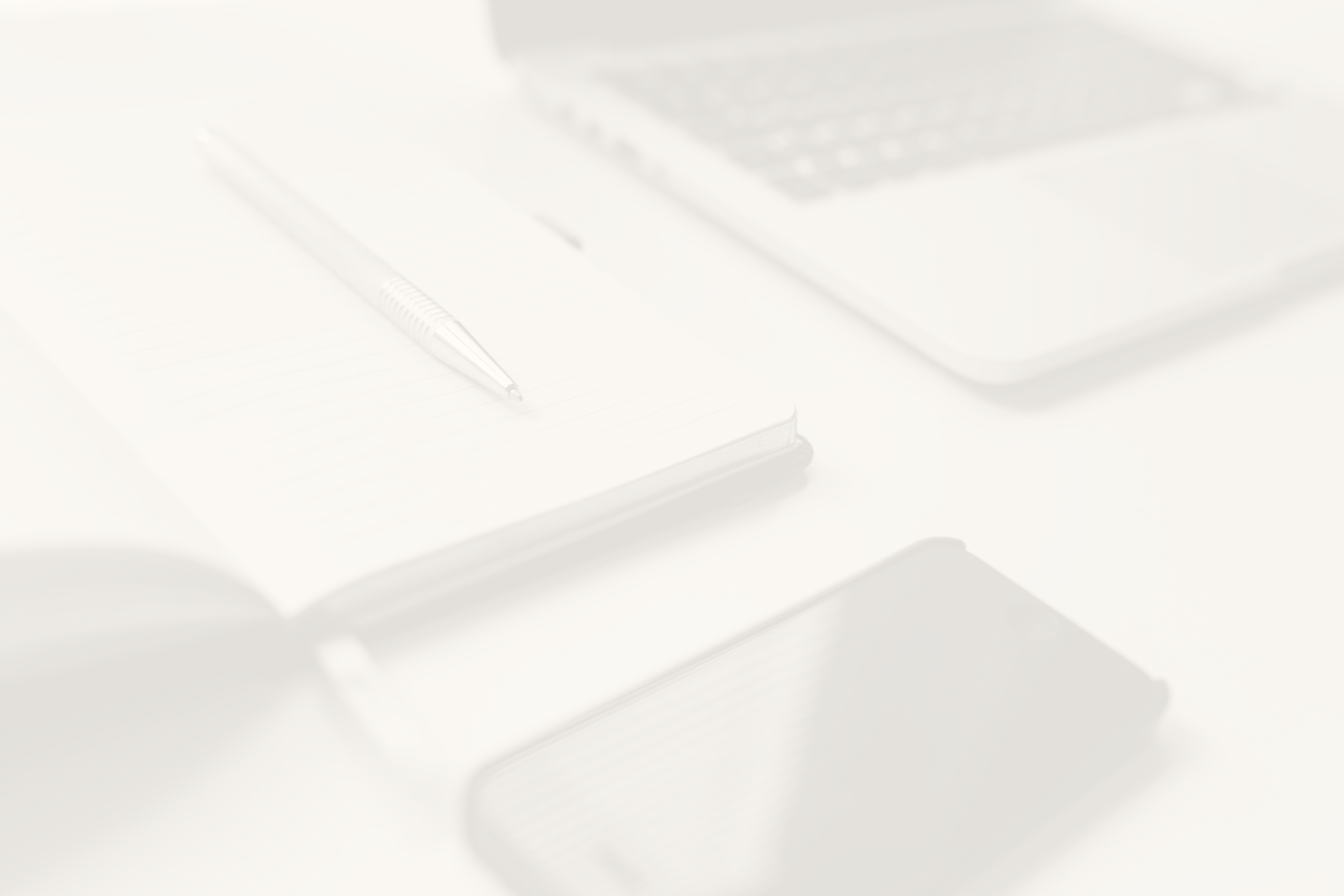 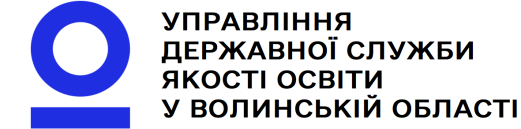 Поради щодо спостереження за проведенням навчального заняття
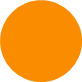 Щоб спостереження за проведенням навчального заняття було інформативним та результативним, необхідна своєрідна уніфікована форма для фіксування результатів спостереження. 

Заклад освіти може змінювати запропоновану форму, може розробити власну.

Форми і методи роботи з учнями, організаційні форми
проведення навчального заняття вчитель обирає самостійно. 

Під час спостереження за проведенням навчального заняття потрібно звернути увагу на наступні особливості його проведення та педагогічні аспекти роботи вчителя.
Важливо враховувати, що під час спостереження за конкретним навчальним заняттям зовсім не обов’язково фіксувати і вивчати усі аспекти діяльності вчителя, зазначені  у формі спостереження.
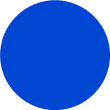 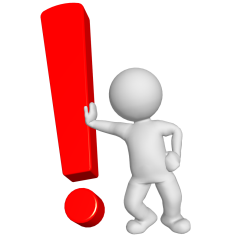 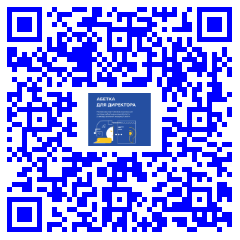 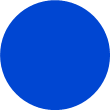 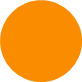 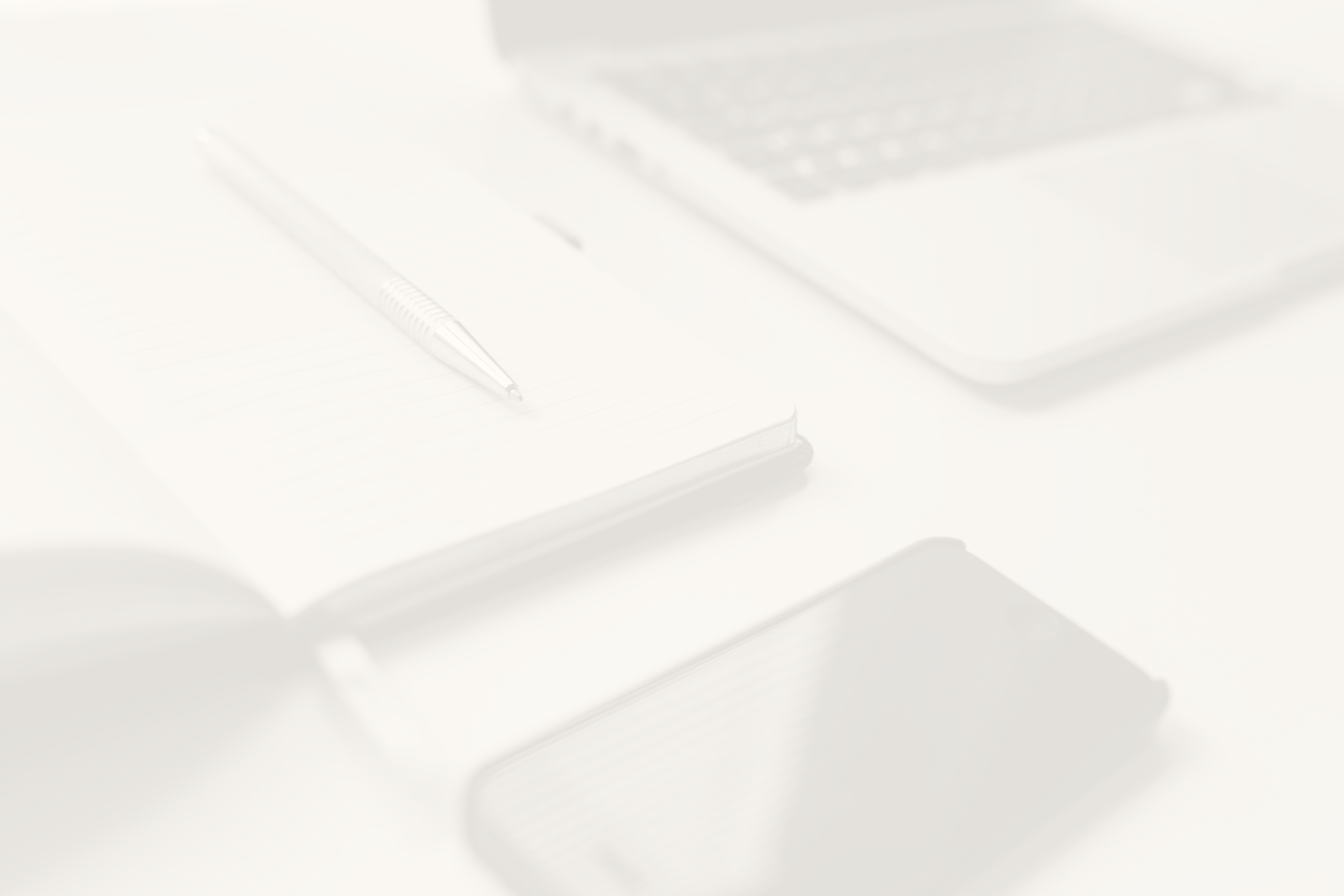 Поради щодо спостереження за проведенням навчального заняття
1. Розвиток і формування оволодіння учнями ключовими
компетентностями
2. Робота учнів під час проведення навчального заняття
3. Оцінювання діяльності учнів під час проведення навчального заняття
4. Наскрізність виховної складової навчального заняття
У Державних стандартах початкової та базової середньої освіти визначено ключові компетентності, розвиток яких 
має відбуватися під час проведення навчального заняття.
В ході спостереження варто звернути увагу на роботу учнів: наскільки діти залучені до роботи чи зацікавлені темою заняття, чи співпрацюють між собою. Адже не можна вважати результативним заняття, коли більшість учнів 
є пасивними.
Вчитель має оцінювати роботу або відповідь учня/учениці, спираючись
на розроблені критерії оцінювання. Обов’язково надавати учням час на
обдумування відповіді. Відповідь учня супроводжувати запитаннями
«Чому?», «Яким чином?».
Важливо також надавати учневі зворотний зв’язок щодо якості виконання завдання: пояснювати, що виконано правильно, а в чому є недоробки,
пропонувати способи поліпшення, а не просто констатувати виконання
позначкою або словами «добре-погано».
Зміст навчального заняття має бути спрямований
на формування суспільних цінностей, як-от поваги гідності, прав і свобод
людини, визнання цінності демократії, розвитку навичок критичного мислення тощо.
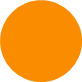 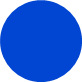 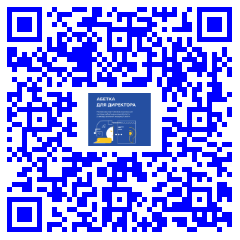 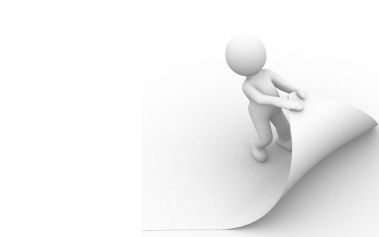 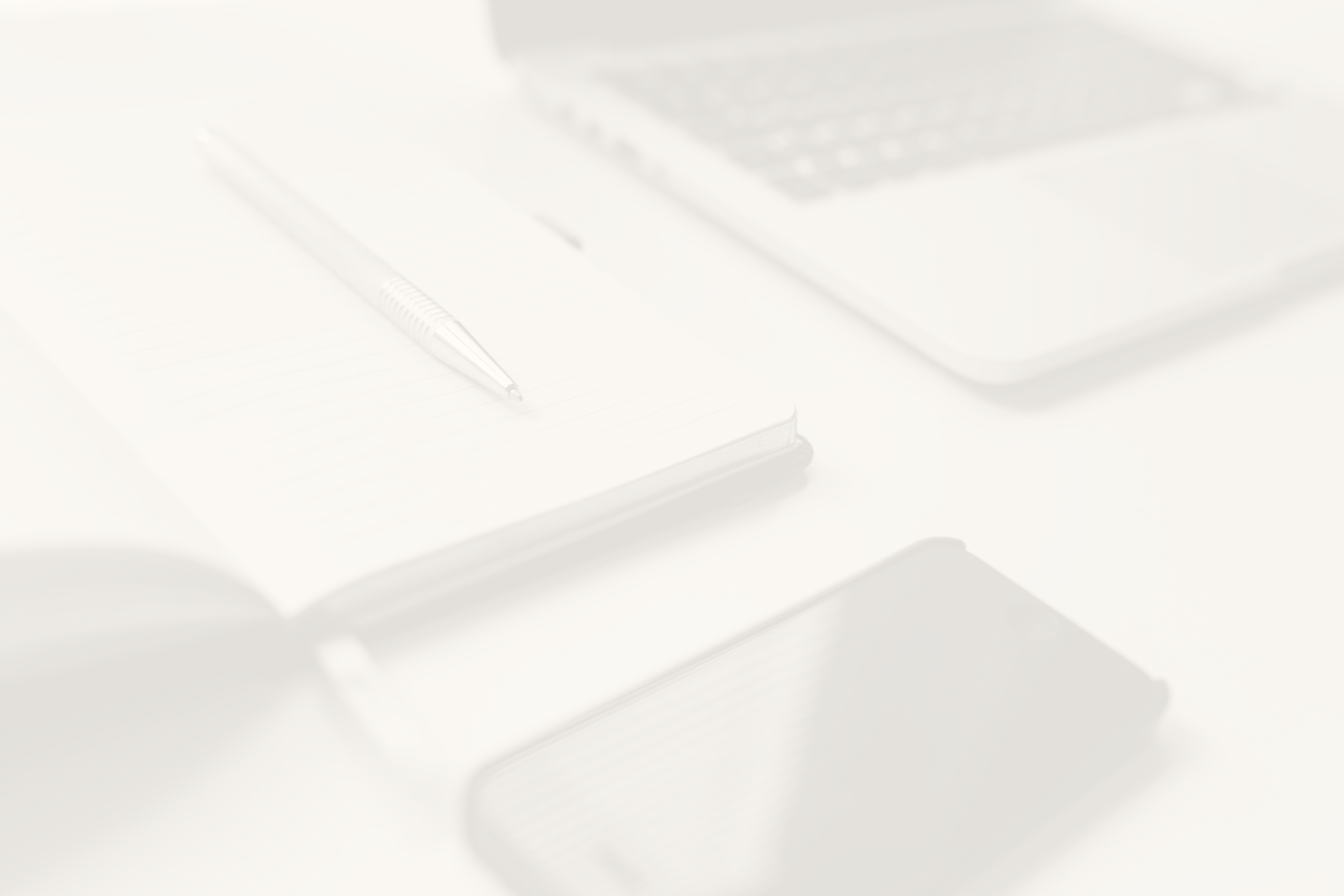 Поради щодо спостереження за проведенням навчального заняття
7. Організація роботи з учнями з особливими освітніми потребами
5. Використання інформаційно-комунікативних технологій, обладнання,
засобів навчання
6. Комунікація з учнями
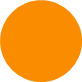 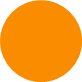 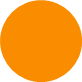 Дуже важливим є особистісно орієнтований підхід у роботі з учнями. Це, насамперед, повага особистої гідності кожної дитини, її індивідуальних життєвих цілей, запитів та інтересів. Процес, спрямований на розвиток і саморозвиток учня, 
становлення його як особистості з урахуванням індивідуальних особливостей, інтересів, здібностей.
Використання інформаційно-комунікативних технологій (далі — ІКТ) необов’язково має обмежуватись виключно інтерактивною дошкою або комп’ютерною презентацією. Це може бути спільний пошук інформації в мережі Інтернет,
використання сайтів для виконання завдань онлайн тощо.
Учитель має володіти методиками роботи з дітьми з особливими освітніми
потребами, якщо такі є у класі. Під час спостереження звертається увага на те, наскільки вчитель використовує подібні методики, як співпрацює з асистентом вчителя. Простежується, наскільки комфортно дитині з особливими освітніми потребами під час проведення заняття, наскільки дитина залучена до
роботи.
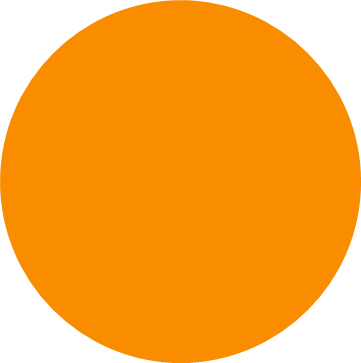 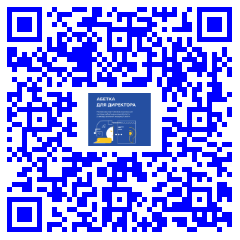 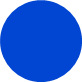 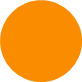 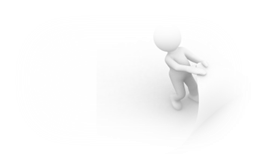 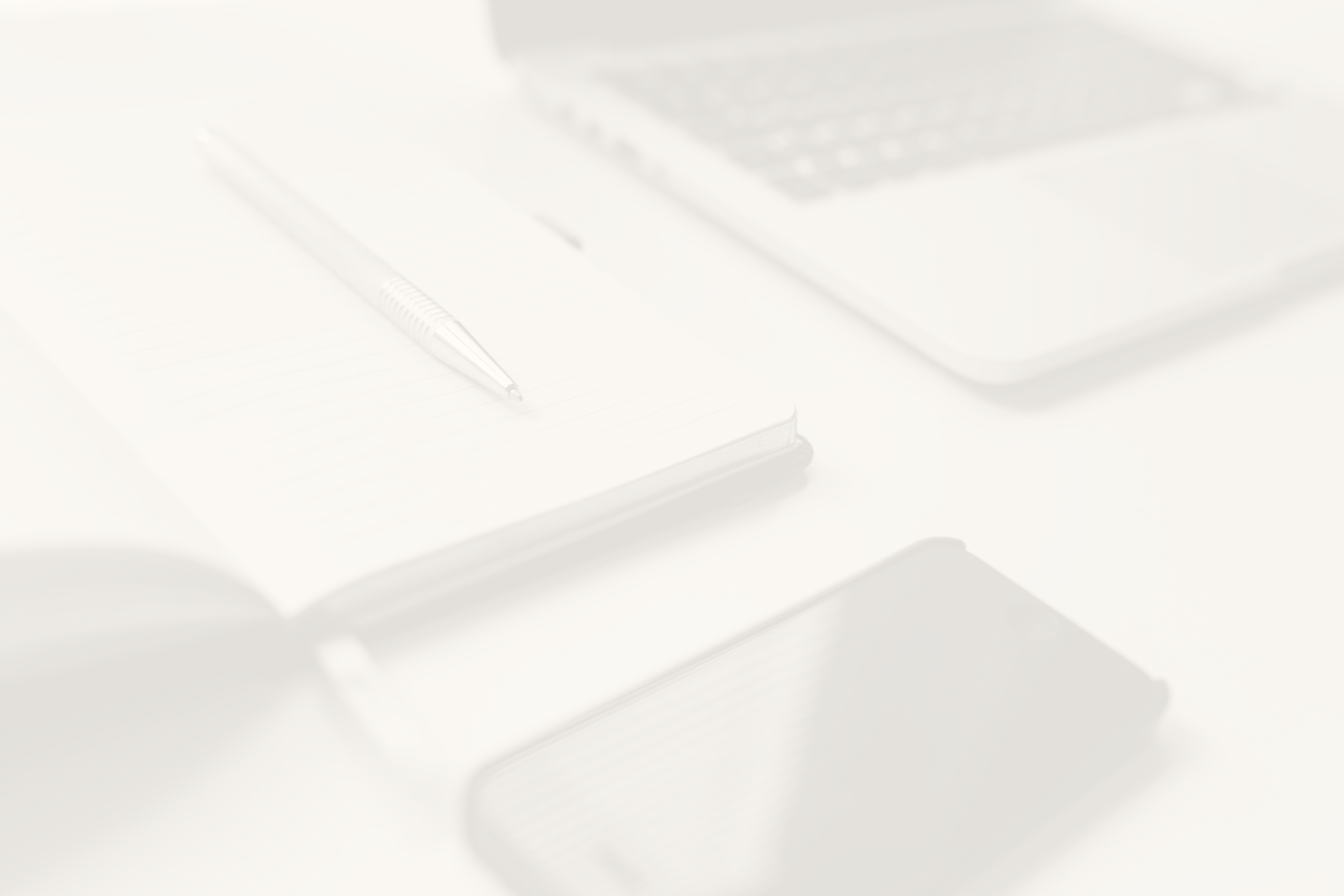 Поради щодо спостереження за проведенням навчального заняття
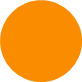 10. Вивчення освітніх ресурсів та завдань, які використовуються вчителем у разі застосування технології дистанційного навчання
9. Особливості проведення навчального заняття онлайн
8. Домашнє завдання
Домашнє завдання має бути спрямоване на розвиток ключових компетентностей, тобто має бути пошуковим, дослідницьким або творчим, цікавим для учнів. Надмірний обсяг домашнього завдання — це порушення прав дитини та фактор, що може призвести до погіршення здоров’я.
Якісне дистанційне навчання в умовах війни: поради директору школи:
Що належить до інформаційних освітніх ресурсів?
Насамперед, ми звертаємо увагу на:
• розроблення навчальних занять або навчально-методичних комплексів;
• розроблення завдань для різних видів робіт;
• дидактичний матеріал;
• роздатковий матеріал;
• тестові завдання з теми;
• завдання для контрольної або самостійної роботи;
• розроблені адаптовані критерії оцінювання навчальних досягнень.
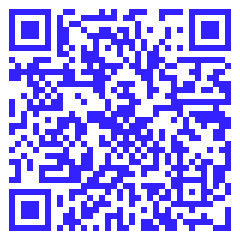 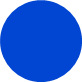 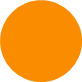 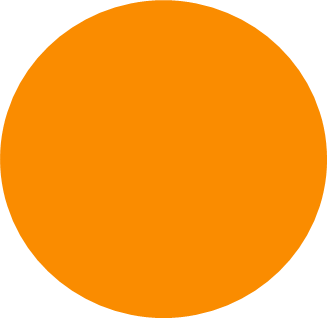 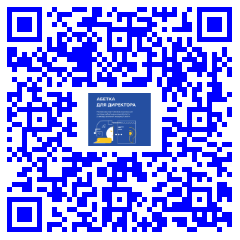 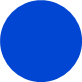 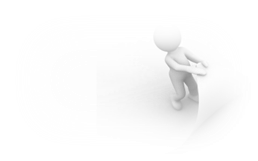